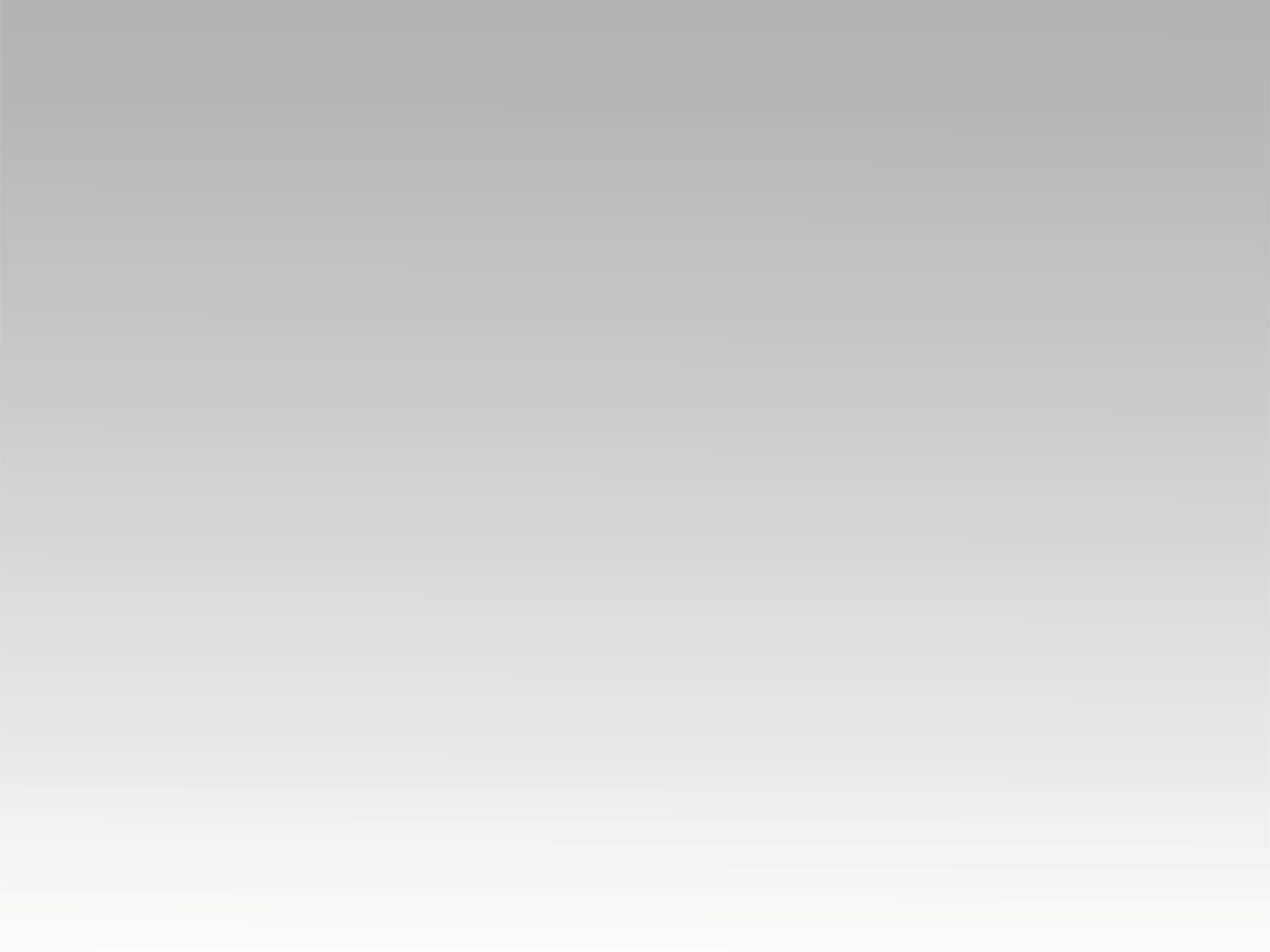 تـرنيــمة
نؤمن باله واحد
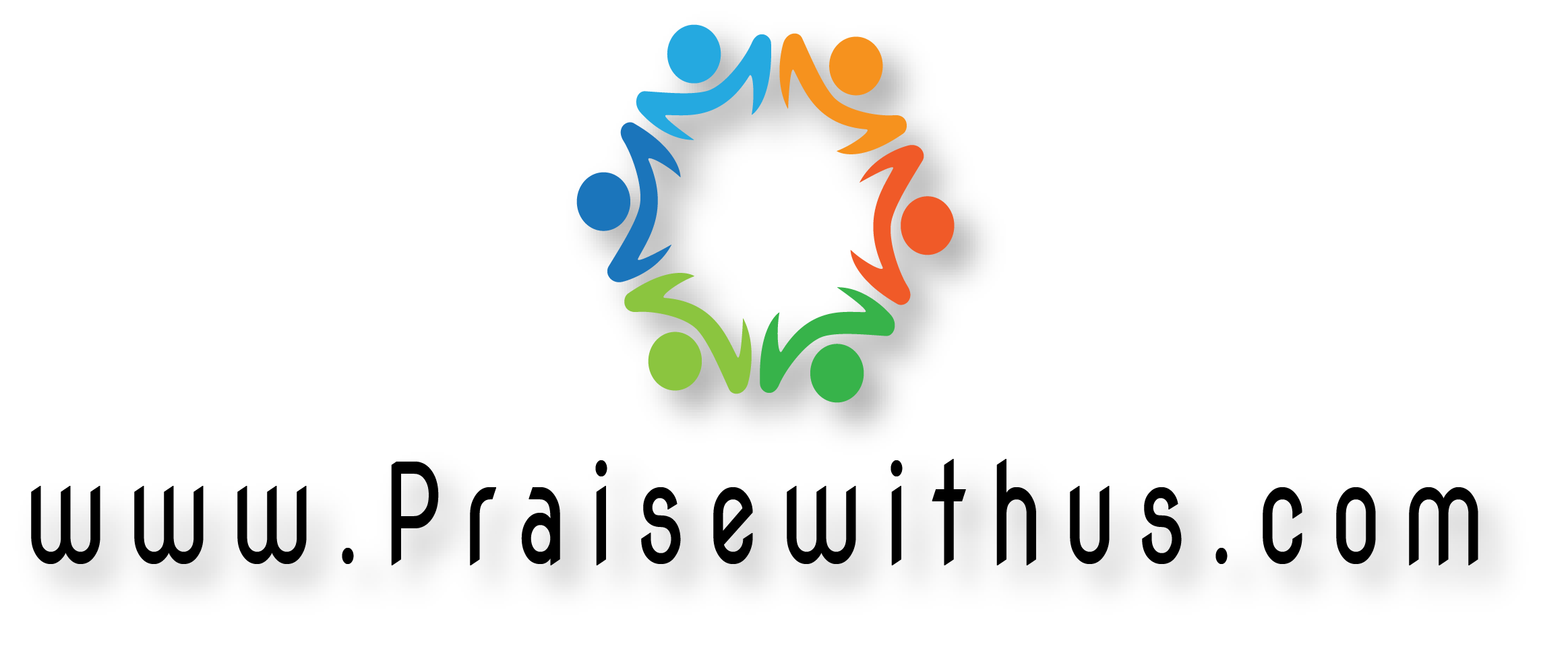 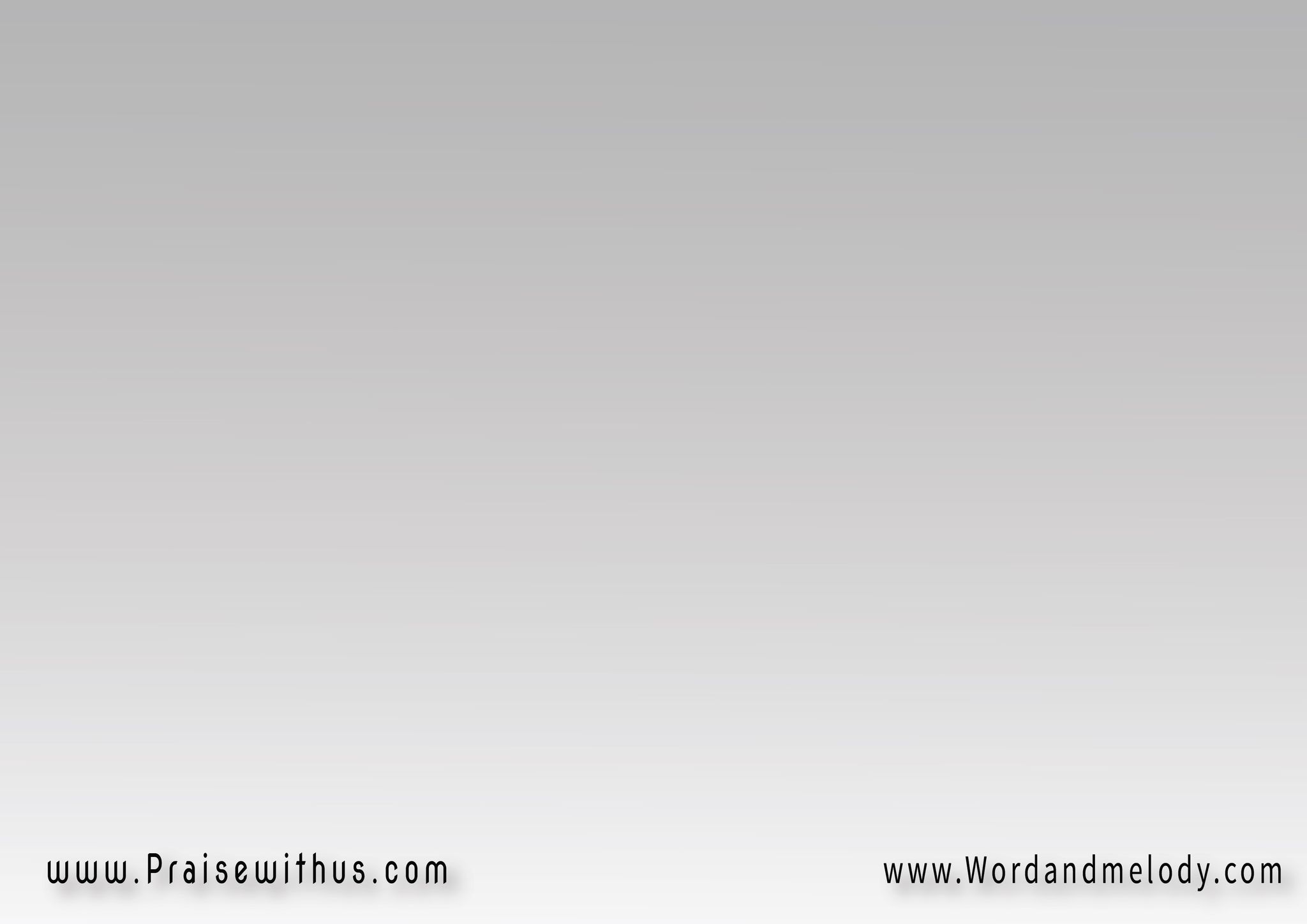 نؤمن الإله الآب 
ضابط للكل خالق 
السماوات وكل 
ما في الأرض
نؤمن يسوع الفادي 
قامَ من الأموات 
جالس في السمواتِ
كلمة الحياة
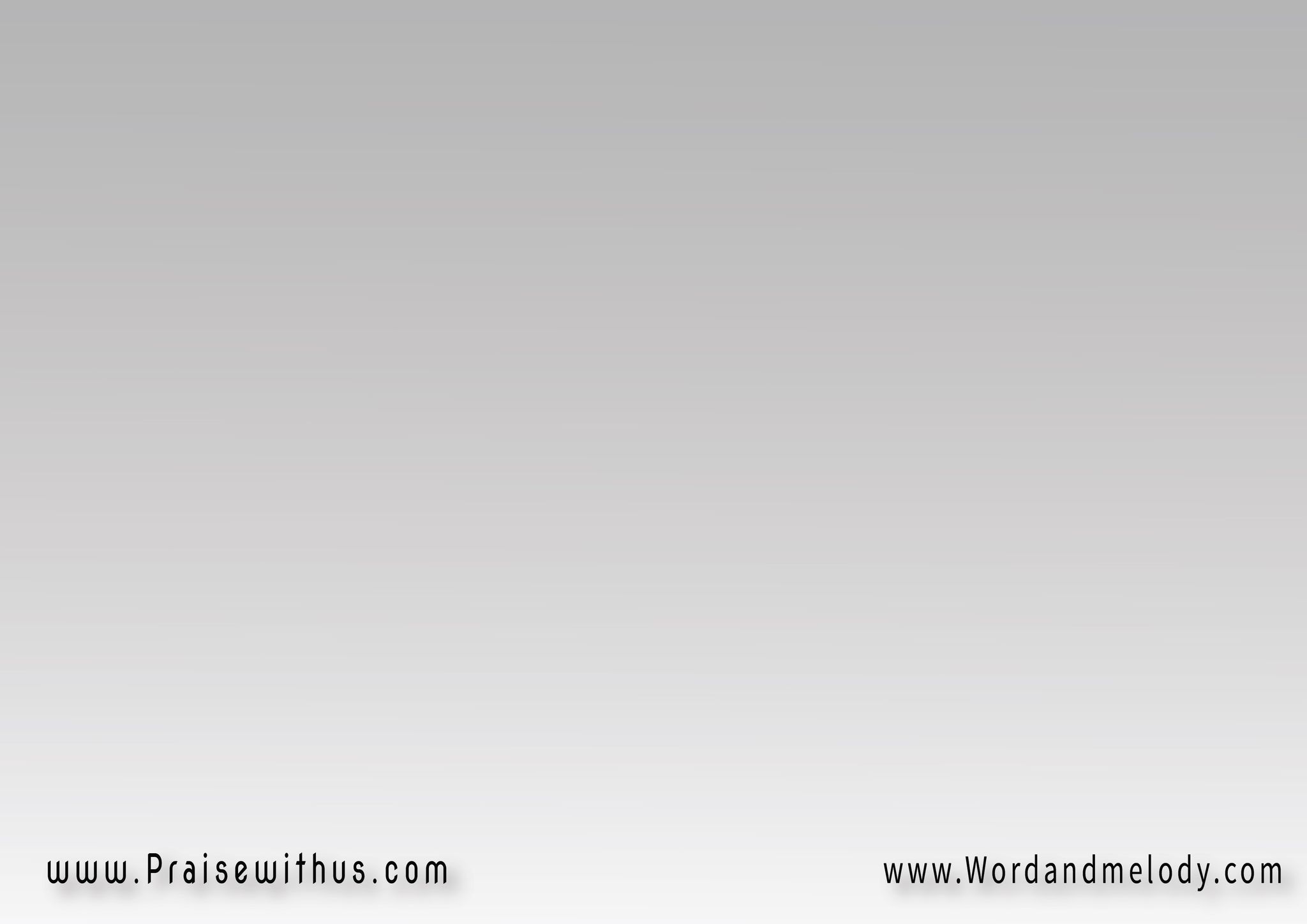 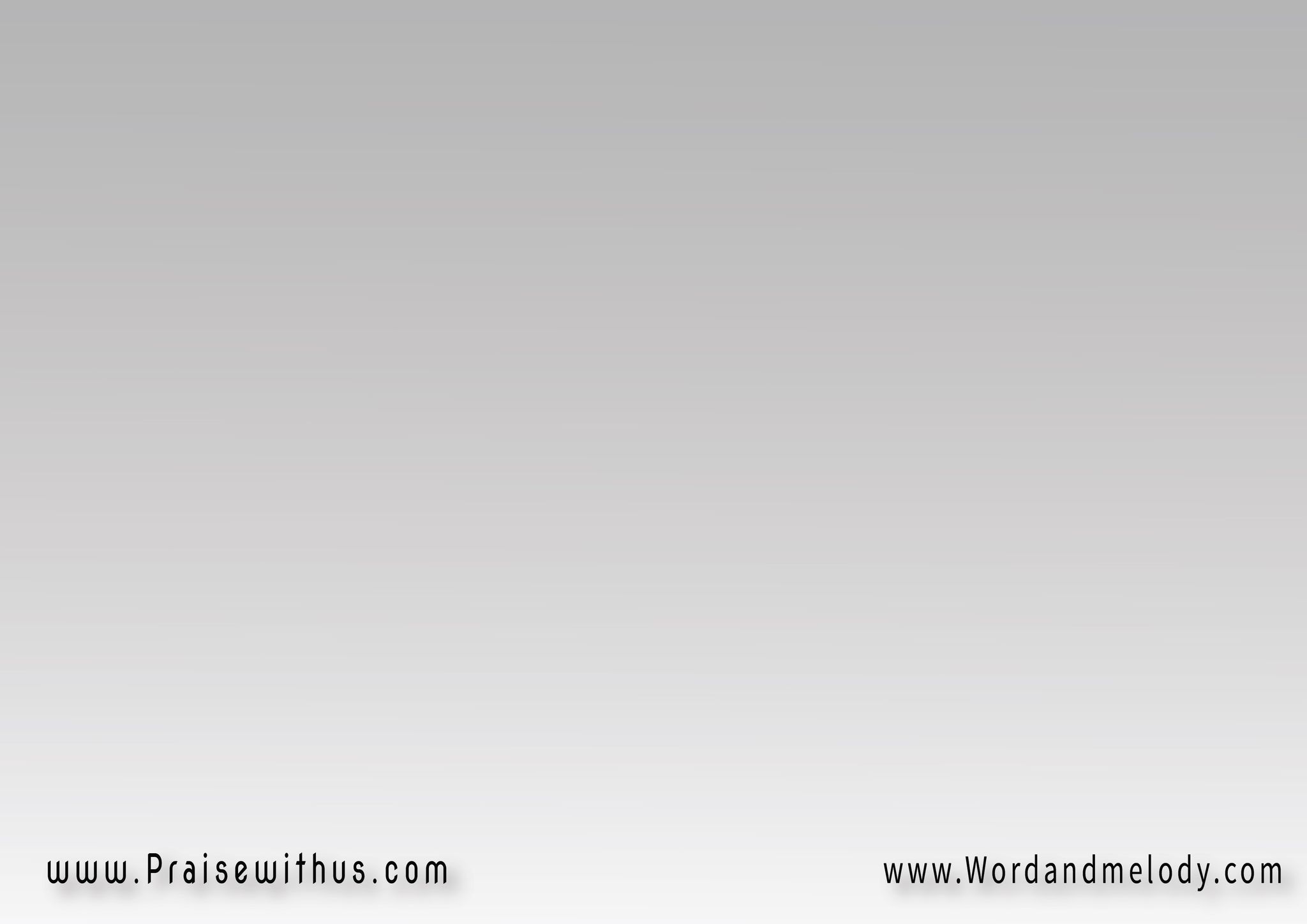 نؤمن الإله الآب 
ضابط للكل خالق 
السماوات وكل 
ما في الأرض
نؤمن يسوع الفادي 
قامَ من الأموات 
جالس في السمواتِ
كلمة الحياة
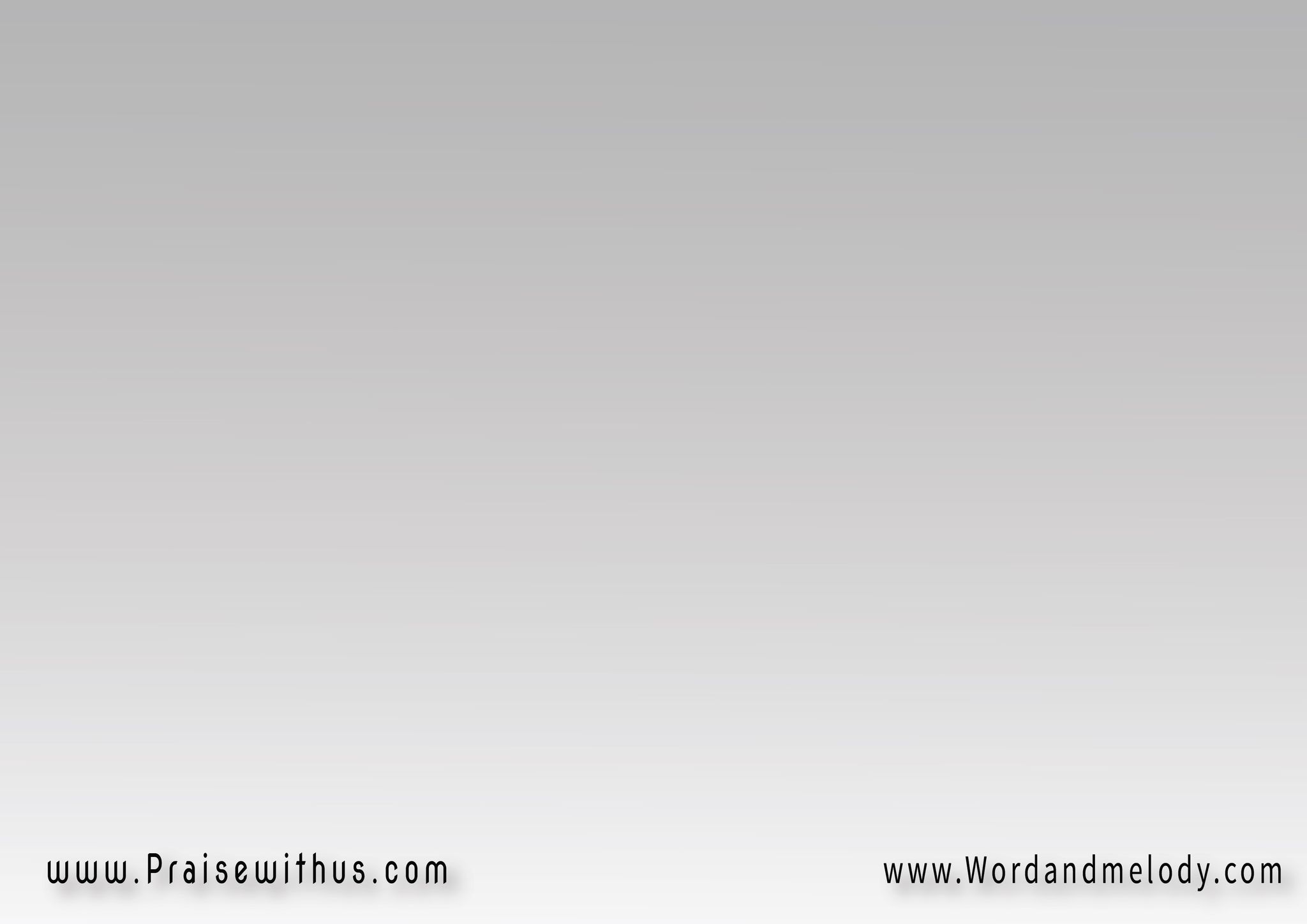 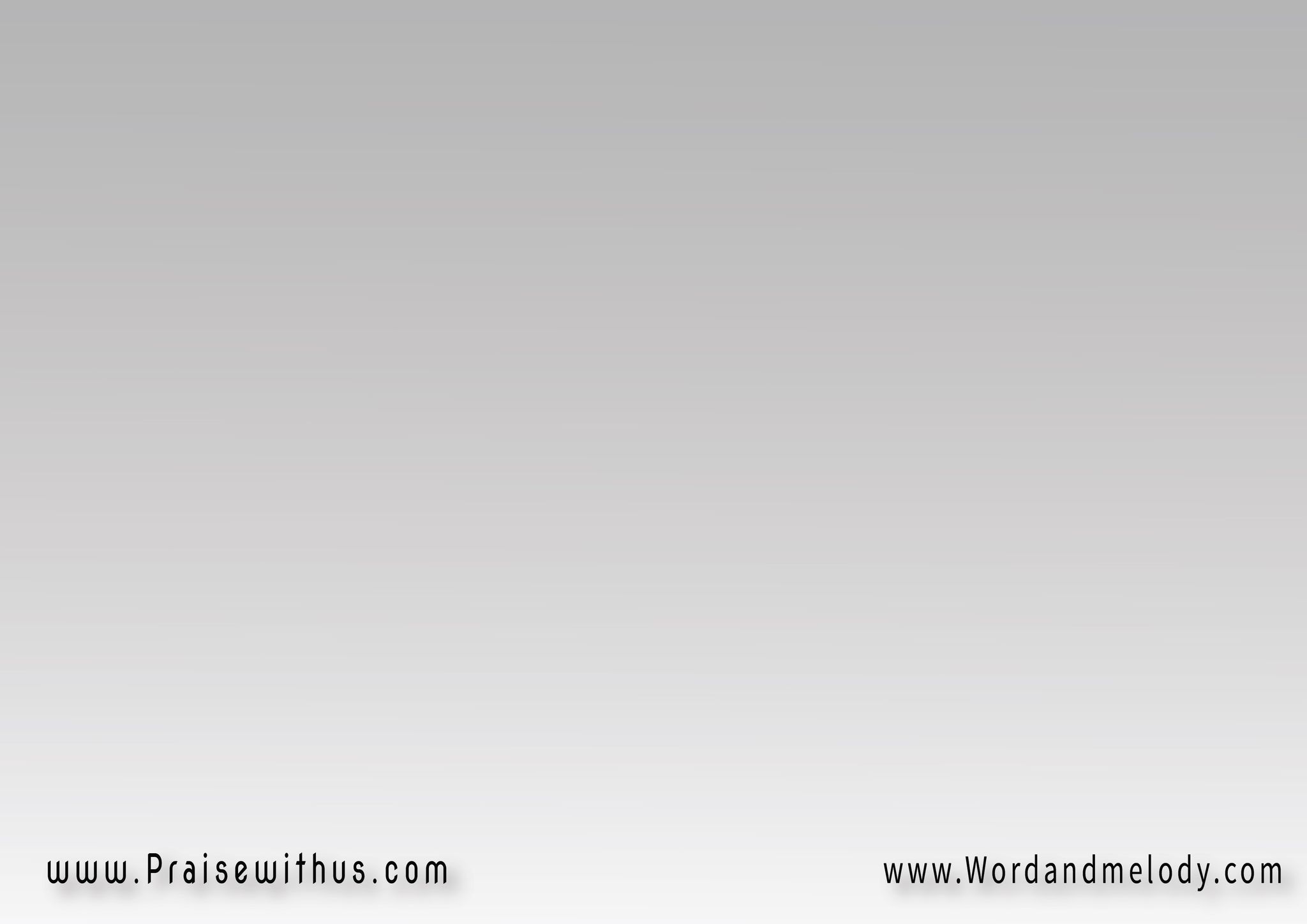 (واؤمن أنني يا يسوع 
أهم خليقــــــــــــةٍ
أنت تهتمُ بــــي تحبني 
وخلاصي مشيئتكَ)2
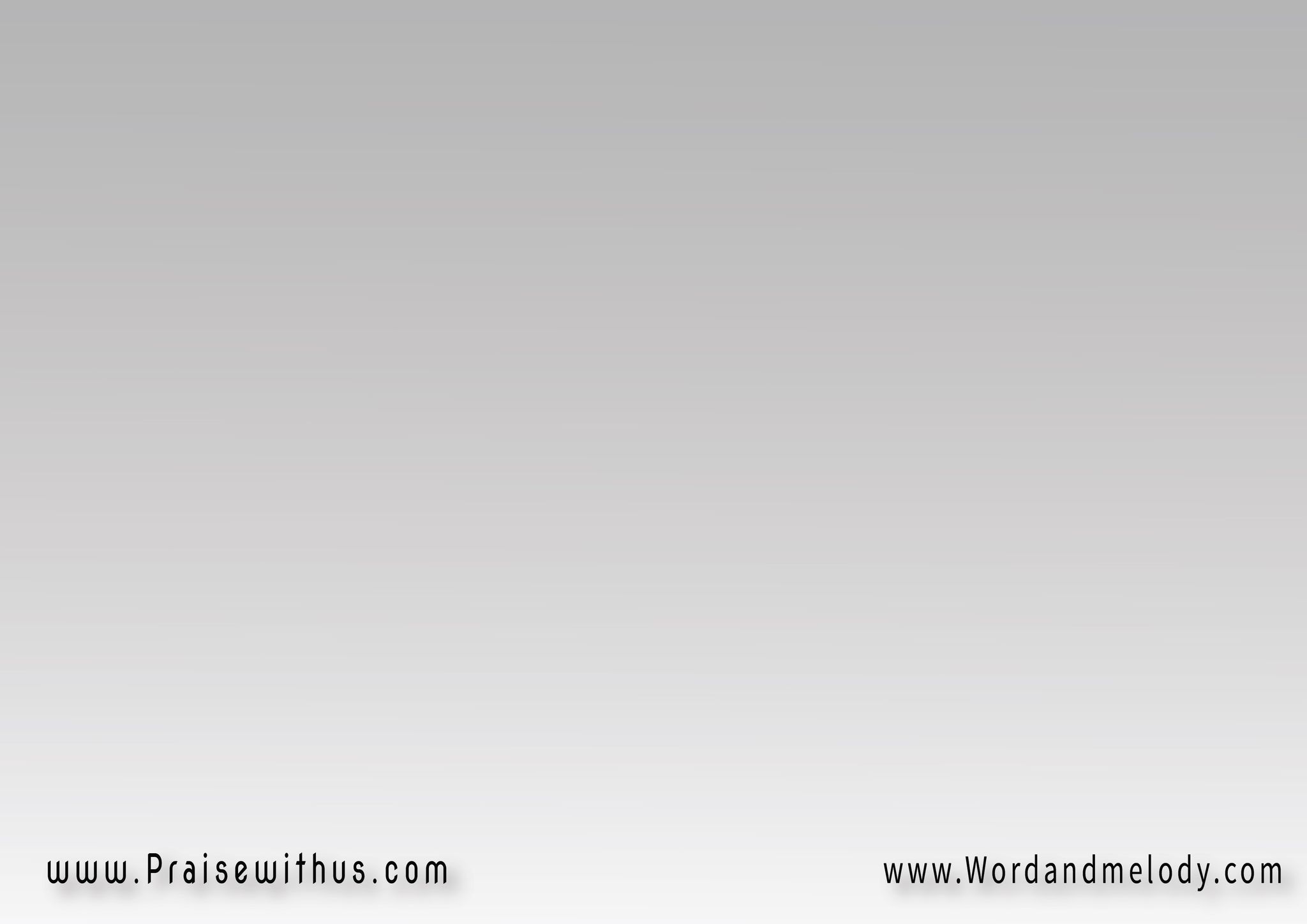 ( ليس بيدي  
بل كل خطية 
على الصليب 
قد حملتها )2
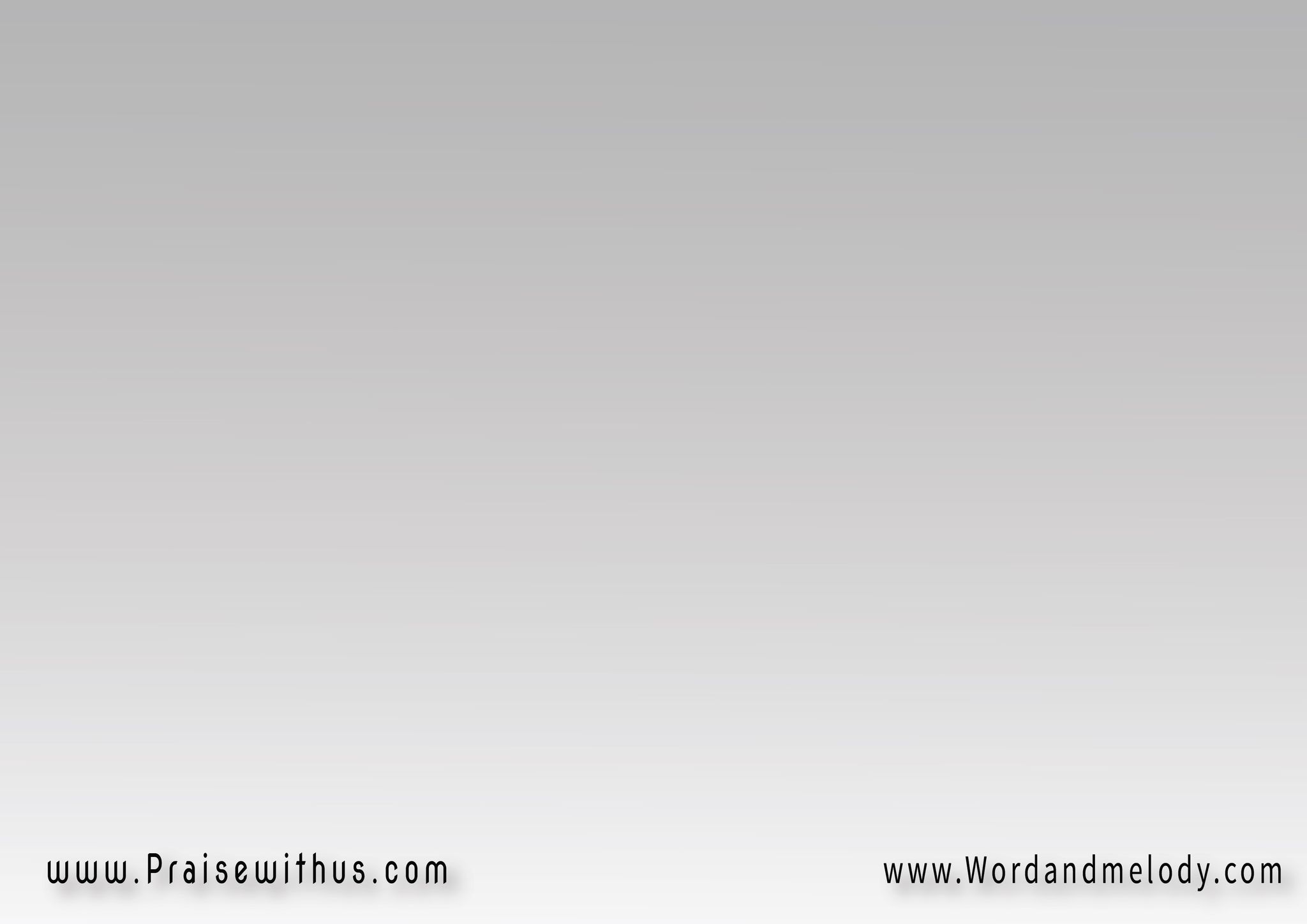 نؤمن الإله الآب 
ضابط للكل خالق 
السماوات وكل 
ما في الأرض
نؤمن يسوع الفادي 
قامَ من الأموات 
جالس في السمواتِ
كلمة الحياة
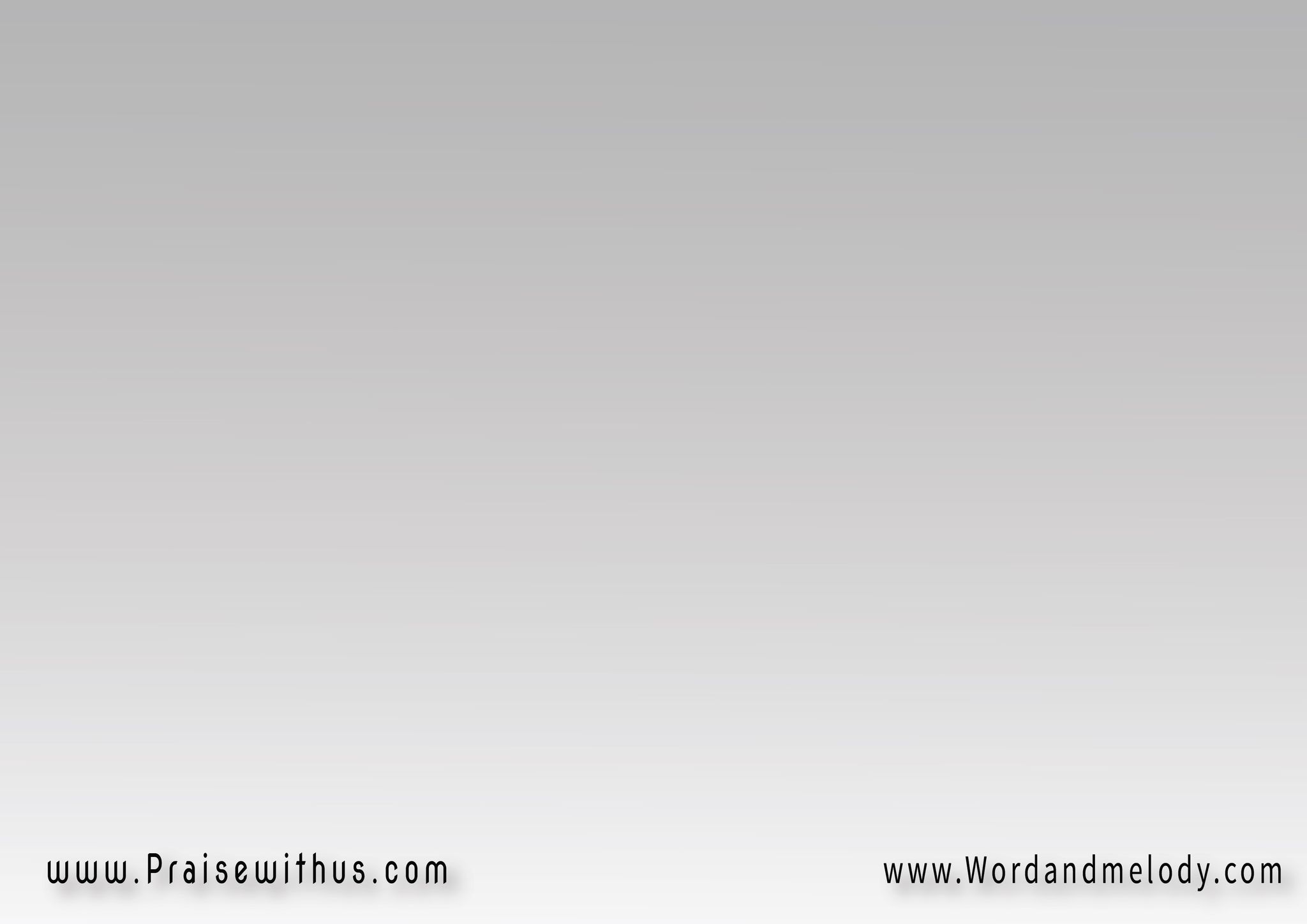 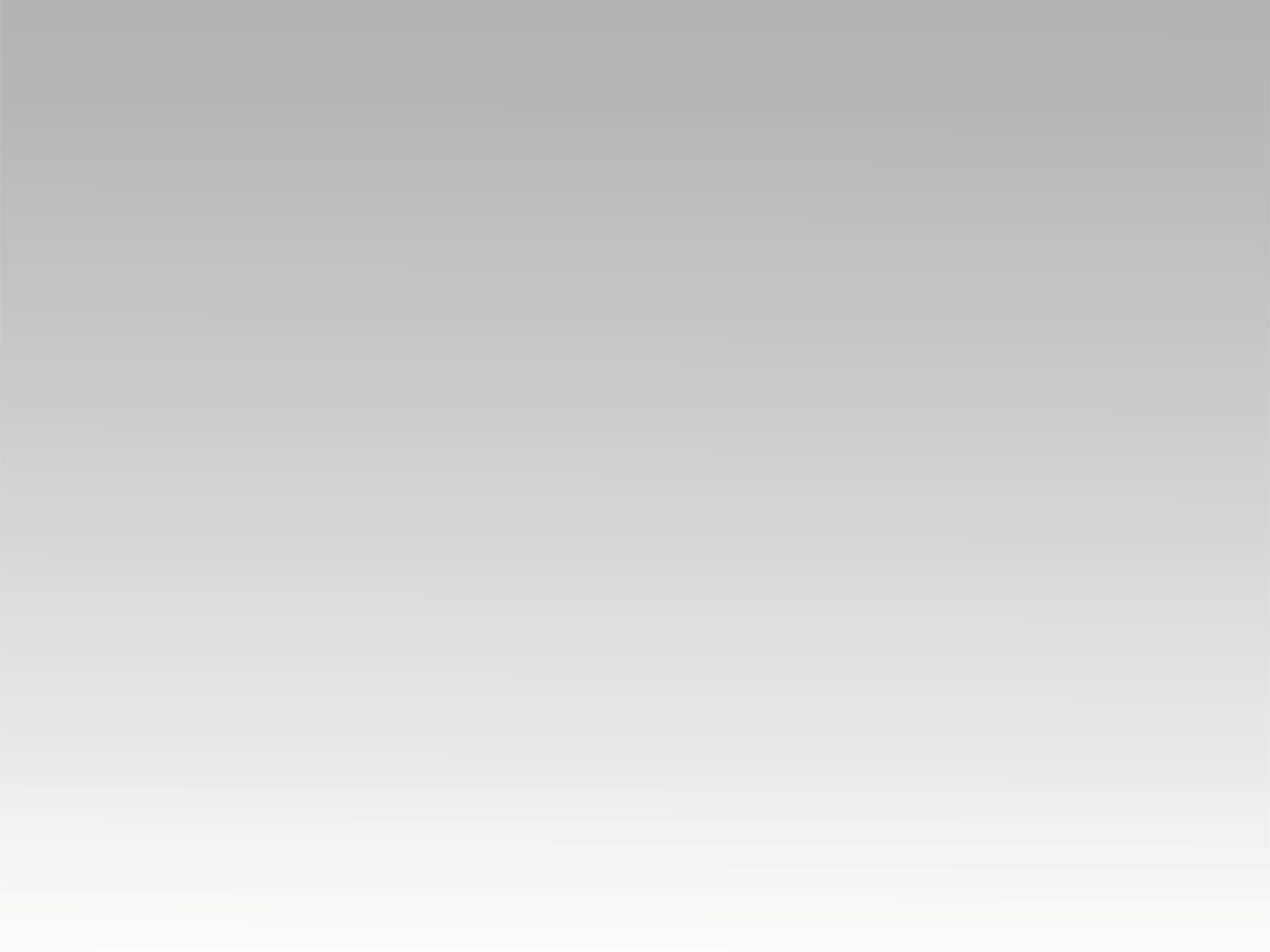 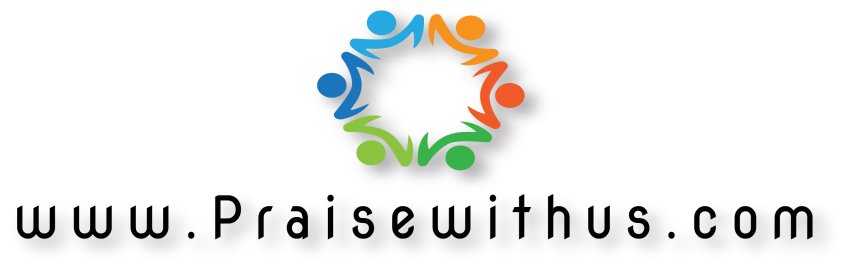